Διοίκηση- Κοστολόγηση
Χρυσοστομίδου Θεοδώρα ΜΑ, MSc
ΙΕΚ Σίνδου
Τι πρέπει να κάνω πριν προχωρήσω στη δημιουργία μιας επιχείρησης
Να καθορίσω τους στόχους της 
Να καθορίσω το χρονοδιάγραμμα των ενεργειών 
Να αναλύσω τις συνθήκες του περιβάλλοντος
Να διαμορφώσω τη στρατηγική της επιχείρησης
Αποφάσεις που σχετίζονται με τη ίδρυση της επιχείρησης
Τι προϊόντα θα παράγω
Τα ιδιαίτερα χαρακτηριστικά των προϊόντων
Που θα  εγκαταστήσω την επιχείρηση
Σε ποια τιμή θα  προσφέρω τα προϊόντα στον τελικό καταναλωτή
Ποιοι είναι οι τελικοί καταναλωτές μου
Ποιοι είναι οι ανταγωνιστές μου
Πως χρηματοδοτείται μια ατομική επιχείρηση
Ιδία κεφάλαια
Εξωτερικό δανεισμό
Χρηματοδότηση ( ΕΣΠΑ κλπ)
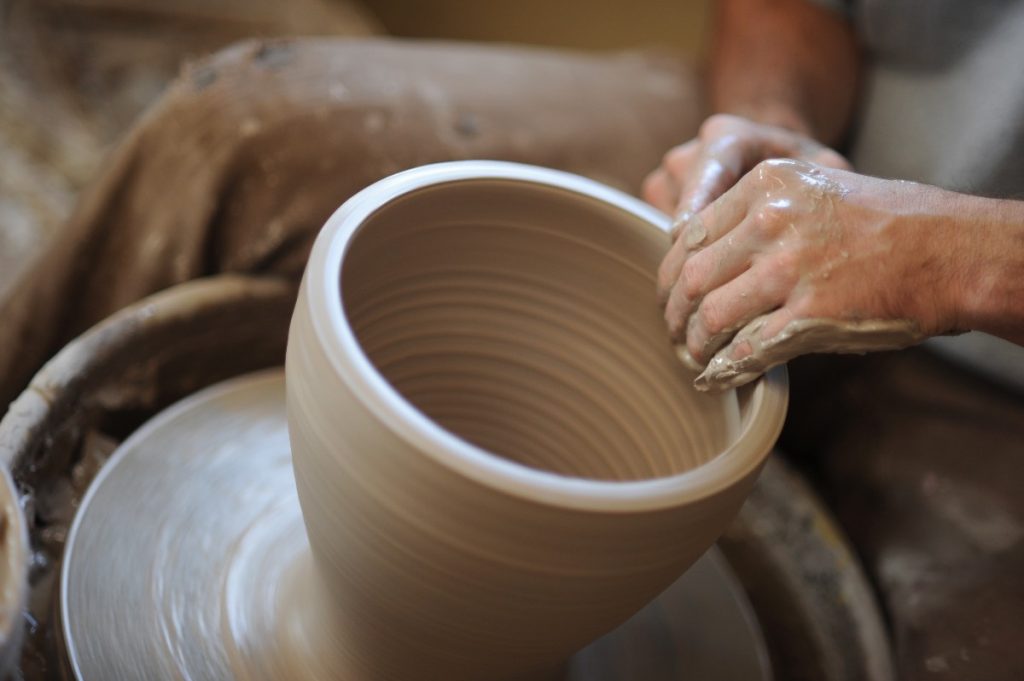 Τιμολόγηση του προϊόντος μας, θα πρέπει να λάβουμε υπόψη:
Το κόστος των α’ υλών
Το εργασιακό μας κόστος
Τα σταθερά κόστη της επιχείρησης μας
Οι τιμές των ανταγωνιστικών προϊόντων
Το σημείο που θα εγκατασταθεί 
Το φορολογικό καθεστώς 
Οι προτιμήσεις των καταναλωτών
Εργασία
Περιγράψτε σε μια παράγραφο την «υποθετική» επιχείρηση που θέλετε να ιδρύσετε , ακολουθώντας τις ερωτήσεις της διαφάνειας 3.